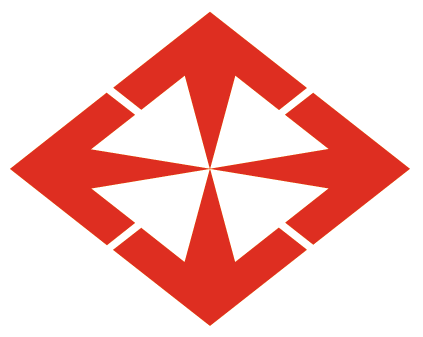 BAŞKENT ÜNİVERSİTESİ 
AKADEMİK DEĞERLENDİRME KOORDİNATÖRLÜĞÜ
ÇALIŞAN ve ÖĞRENCİ MEMNUNİYETİ ARAŞTIRMASI SONUÇLARINİSAN, 2017
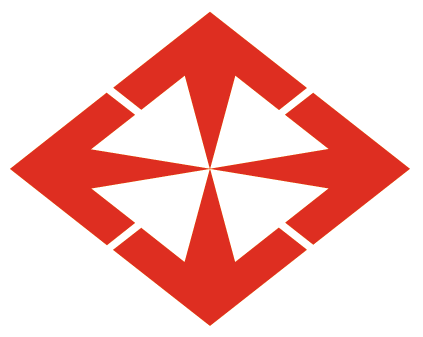 GENEL DEĞERLENDİRME
ARAŞTIRMANIN YÖNTEMİ ve ÖRNEKLEMİ

Araştırmanın verileri anket yöntemi le elde edilmiştir.

Hem çalışanlara, hem de öğrencilere yönelik tasarlanan soru formu internet ortamında hazırlanmış ve elektronik posta yolu ile çalışan ve öğrencilere gönderilmiştir.

Internet tabanlı soru formu çalışanlar için 07 Aralık 2014 – 20 Ocak 2017 tarihleri; öğrenciler için 19 Aralık 2017 – 19 Şubat 2017 tarihleri arasında açık bırakılmış, bu tarihler arasında soru formları doldurulmuş ve belirtilen günlerden sonra soru formunu doldurma işlemi bitirilmiştir.
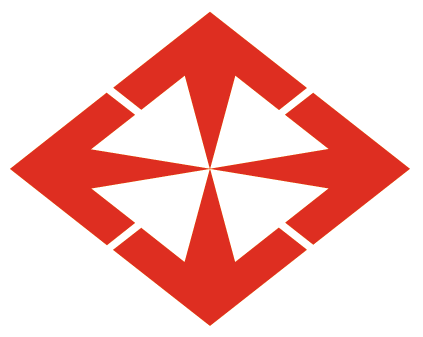 GENEL DEĞERLENDİRME
Hem çalışan hem de öğrencilere yönelik veri girişleri denetlenmiş ve gerekli veri temizliği yapılmıştır. Yapılan düzenlemeler sonunda, 911 çalışan; 1036 öğrenci üzerinden veriler analiz edilmiştir.

2014 yılında yapılan araştırma ait analizler 914 çalışan, 1763 öğrenci üzerinden yapılmıştır.
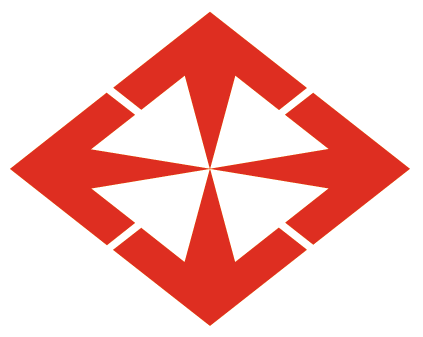 ÇALIŞANLAR İÇİN İŞ DOYUMU BOYUTLARI
İşin Özellikleri
Çalışma Koşulları
İş Yükü
İş Güvencesi
Ücret
Sosyal Yardım
Yükselme Olanakları
Çalışma Arkadaşları
Yöneticiyle İlişkiler
Yöneticinin Performansı
Üst Yönetimle İlişkiler
Üst Yönetimin Performansı
Kurumla Özdeşleşme
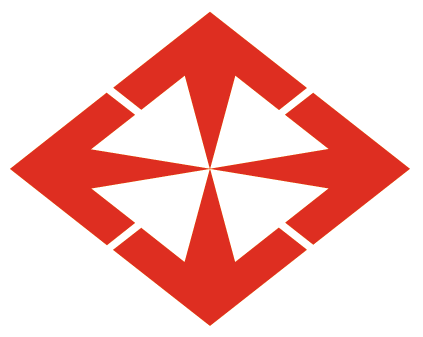 ÖĞRENCİ DOYUMU ÖLÇEĞİ VE BOYUTLARI
Dersler
Akademik Takvim
Öğretim Elemanları
Danışmanlık
Eğitim Destek Hizmetleri
Kütüphane
Öğrenci İşleri
Sağlık Hizmeti
Yönlendirme Hizmeti
Kafeterya (yemekhane) ve Kantin
Ulaşım
Barınma
Sosyal ve Kültürel Etkinlikler
Kampus
Öğrenim Dili
Öğrenim Bursu
Üniversitenin İmajı
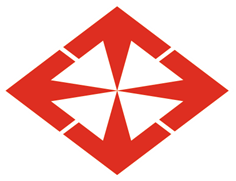 İş Doyumu Ölçeği ve Boyutları
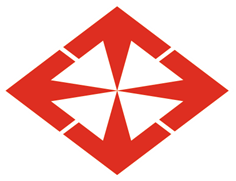 Öğrenci Doyumu Ölçeği ve Boyutları
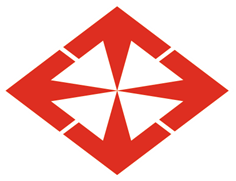 Öğrenci Doyumu Ölçeği ve Boyutları (Devam)
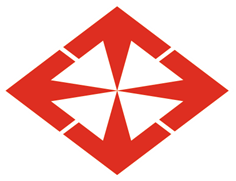 ÇALIŞANLAR İÇİN 
TANIMLAYICI BİLGİLER ve 
ANALİZLER
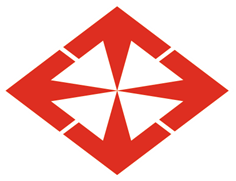 ÇALIŞANLAR İÇİN TANIMLAYICI BİLGİLER
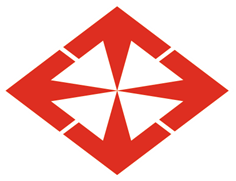 ÇALIŞANLAR İÇİN TANIMLAYICI BİLGİLER
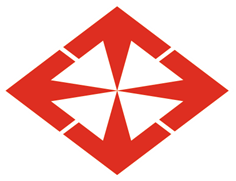 ÇALIŞANLAR İÇİN TANIMLAYICI BİLGİLER
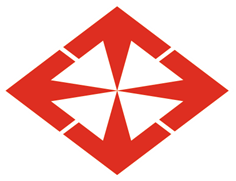 ÇALIŞANLAR İÇİN TANIMLAYICI BİLGİLER
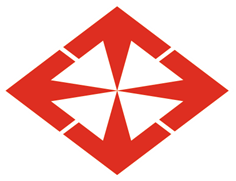 ÇALIŞANLAR İÇİN TANIMLAYICI BİLGİLER
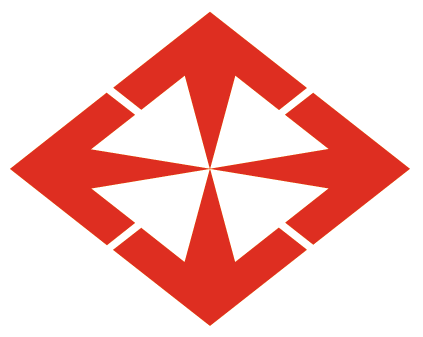 ÇALIŞANLAR İÇİN İŞ DOYUMU BOYUTLARI
İşin Özellikleri
Çalışma Koşulları
İş Yükü
İş Güvencesi
Ücret
Sosyal Yardım
Yükselme Olanakları
Çalışma Arkadaşları
Yöneticiyle İlişkiler
Yöneticinin Performansı
Üst Yönetimle İlişkiler
Üst Yönetimin Performansı
Kurumla Özdeşleşme
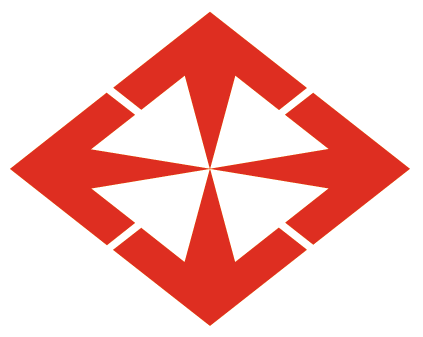 ARAŞTIRMANIN BULGULARI (2009)
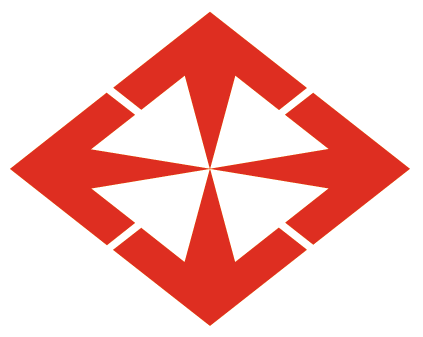 ARAŞTIRMANIN BULGULARI (2014)
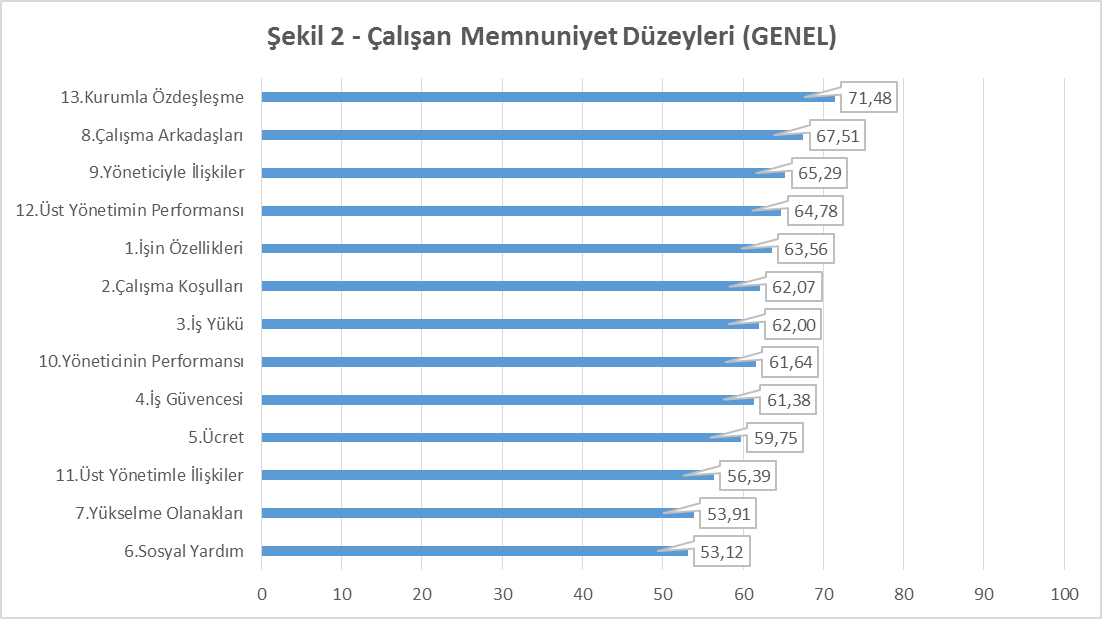 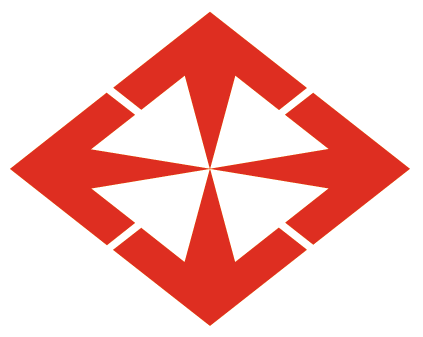 ARAŞTIRMANIN BULGULARI (2017)
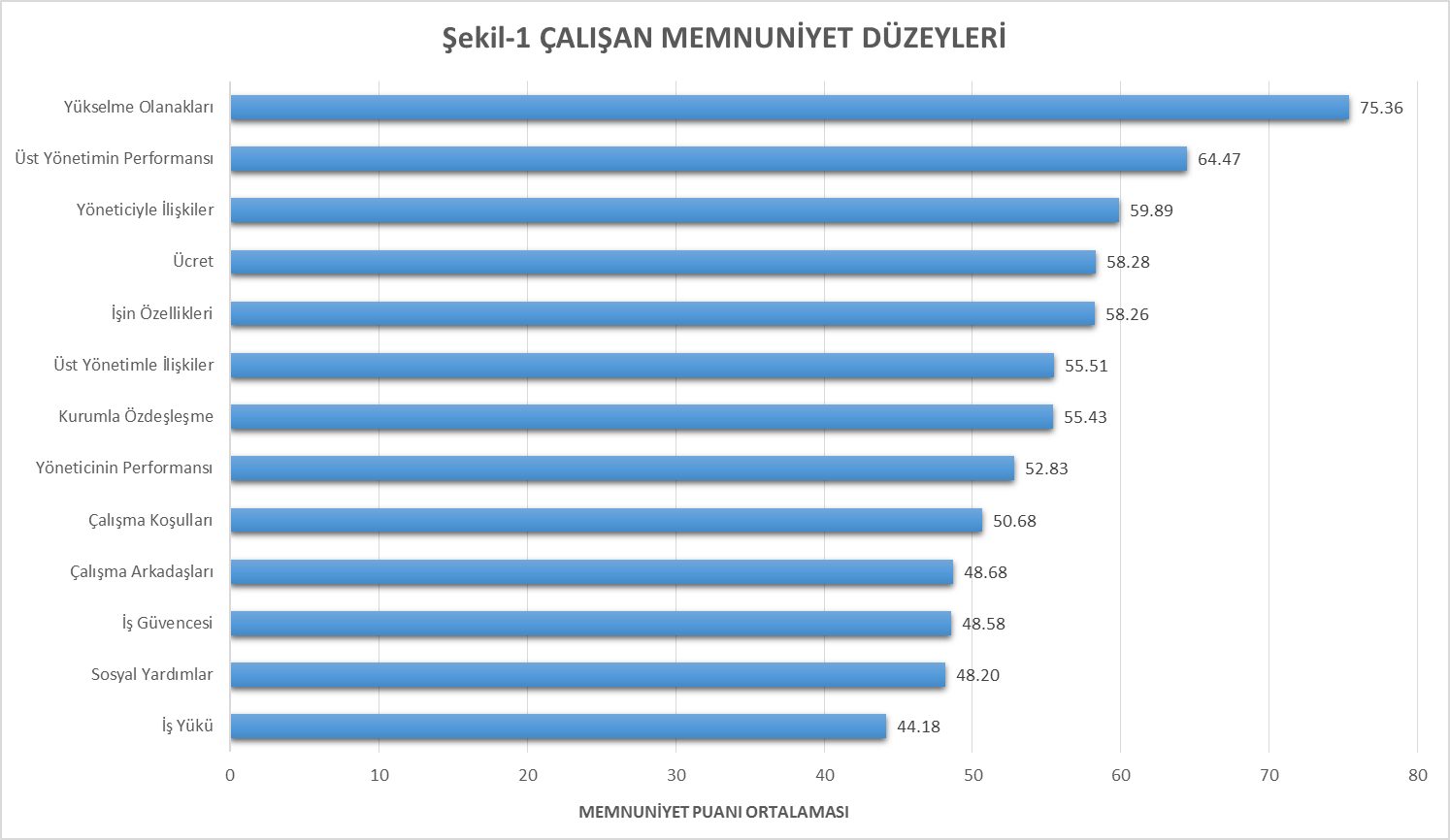 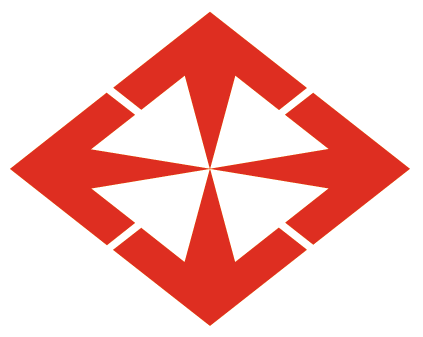 ARAŞTIRMANIN BULGULARI KARŞILAŞTIRMALARI 
(2009-2014-2017)
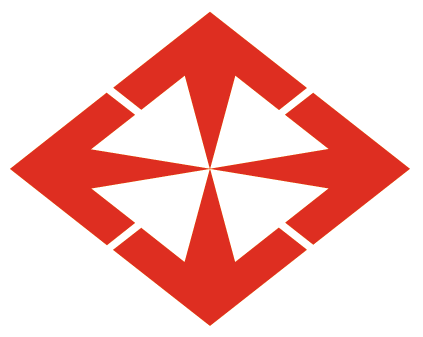 ARAŞTIRMANIN BULGULARI2009
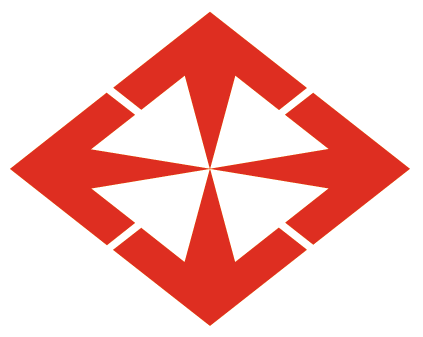 ARAŞTIRMANIN BULGULARI2014
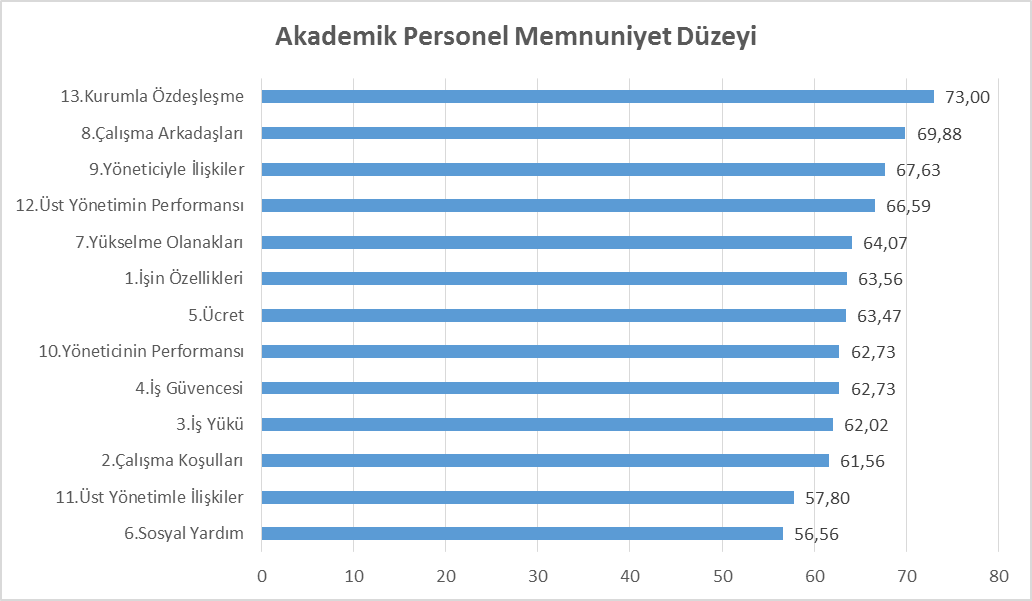 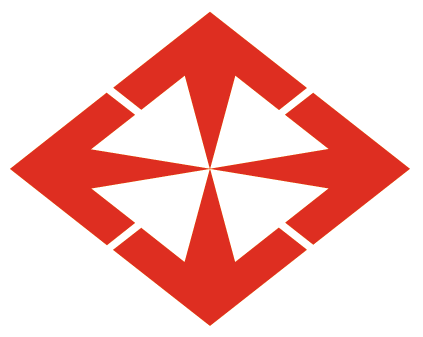 ARAŞTIRMANIN BULGULARI2017
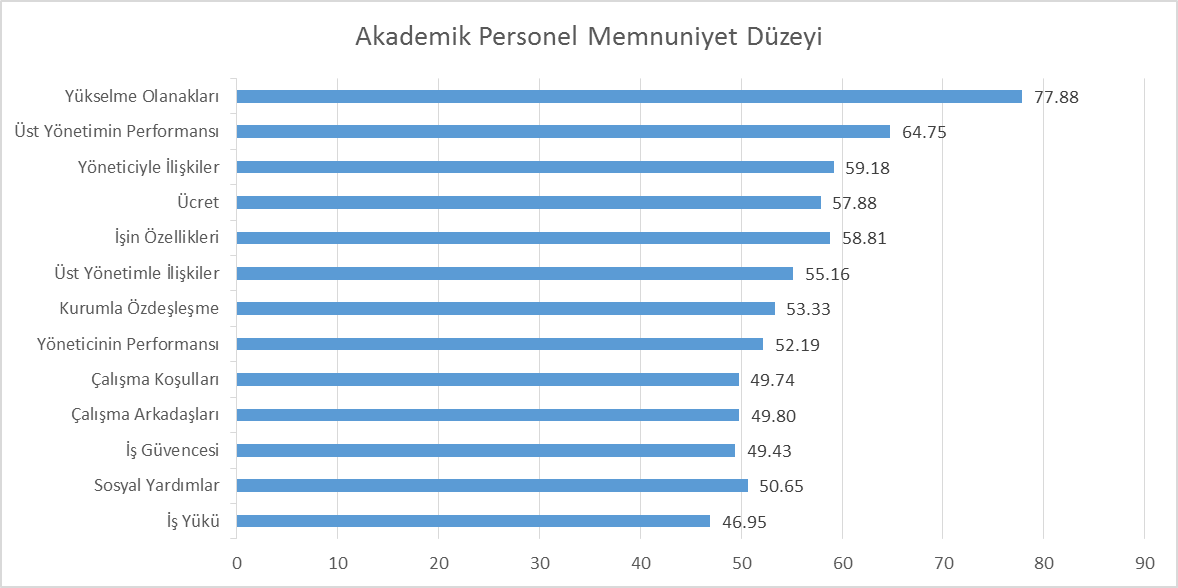 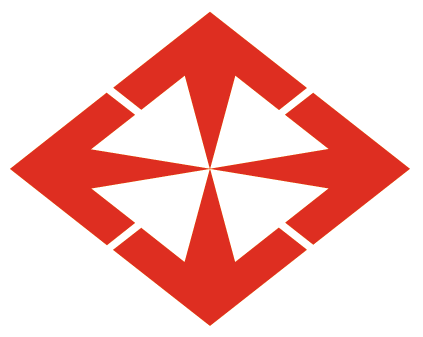 ARAŞTIRMANIN BULGULARI (2009)
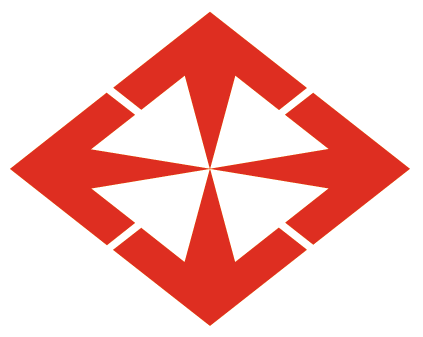 ARAŞTIRMANIN BULGULARI (2014)
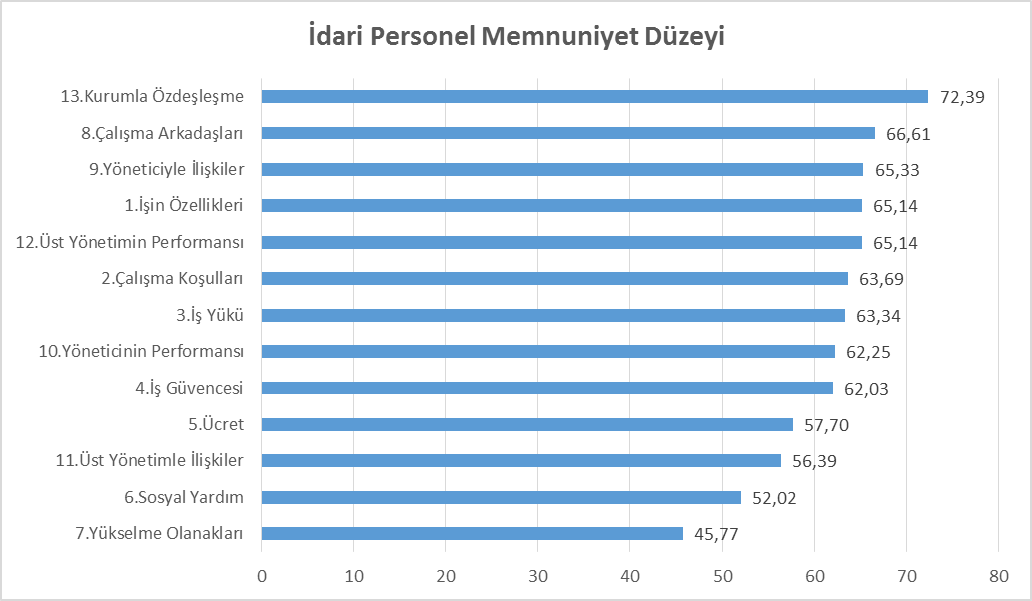 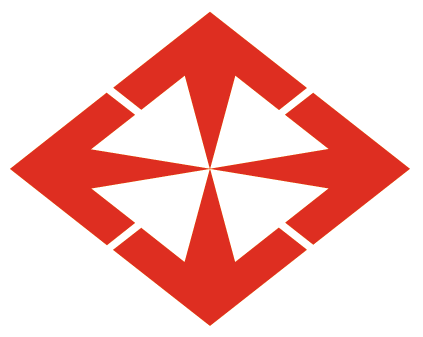 ARAŞTIRMANIN BULGULARI (2017)
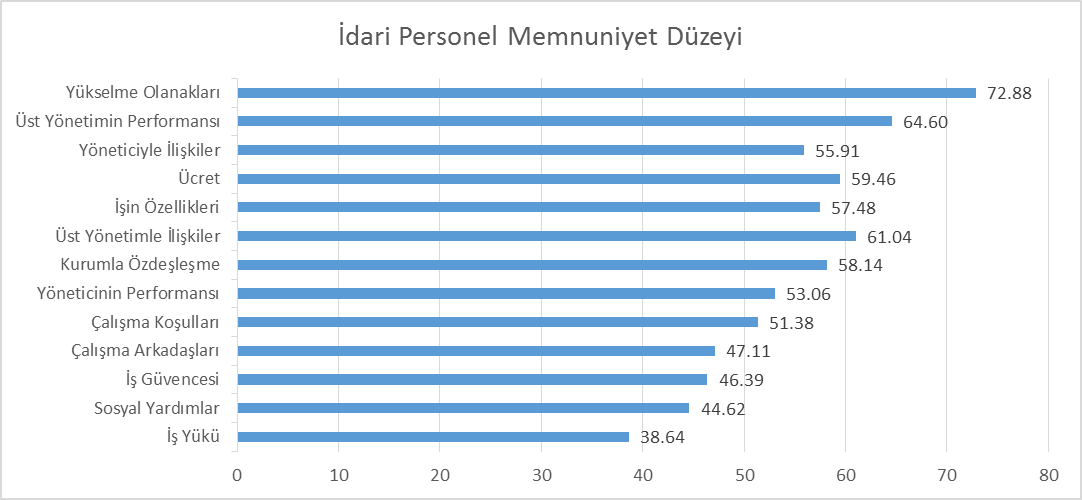 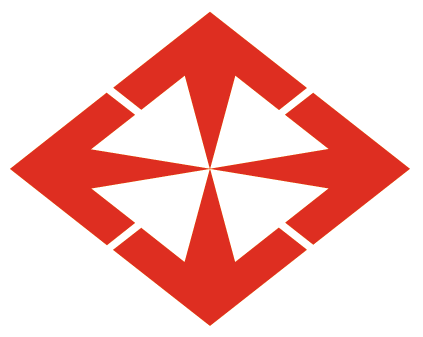 SONUÇ (ÇALIŞAN)
Memnuniyet Düzeyi (Genel)

 2009 yılı
 % 63,37

 2014 yılı
 % 61,76

2017 yılı
%75,36
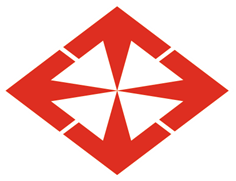 ÖĞRENCİLER İÇİN 
TANIMLAYICI BİLGİLER ve 
ANALİZLER
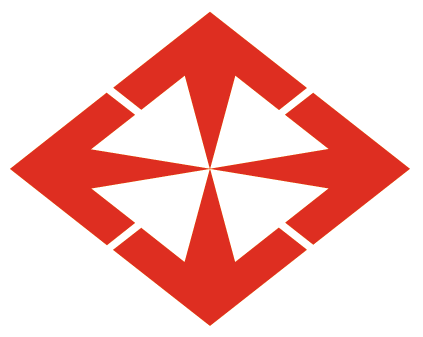 ÖĞRENCİLER İÇİN TANIMLAYICI BİLGİLER
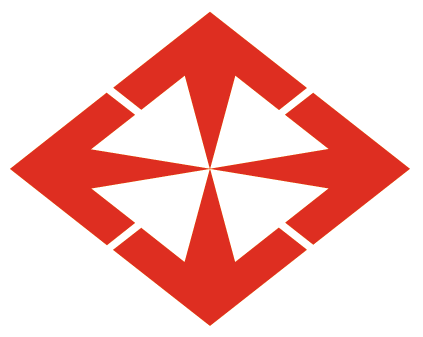 ÖĞRENCİ MEMNUNİYET DÜZEYLERİ (2009)
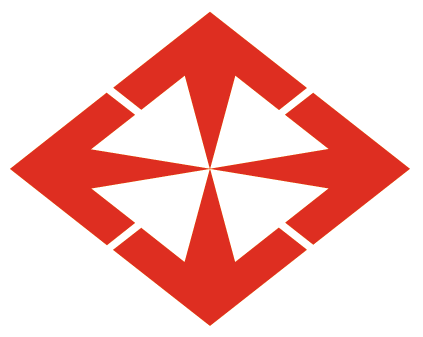 ÖĞRENCİ DOYUM DÜZEYLERİ (2014)
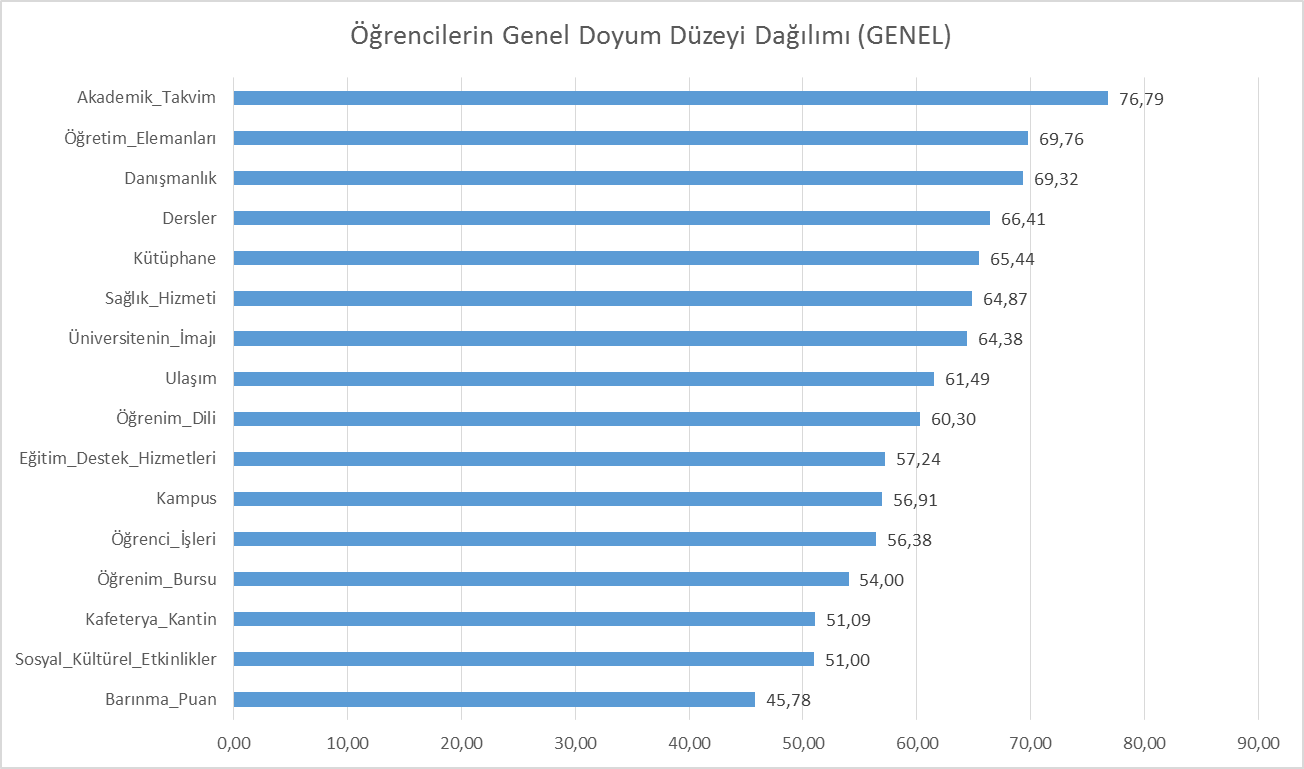 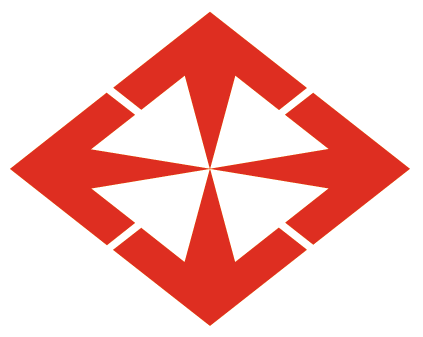 ÖĞRENCİ DOYUM DÜZEYLERİ (2017)
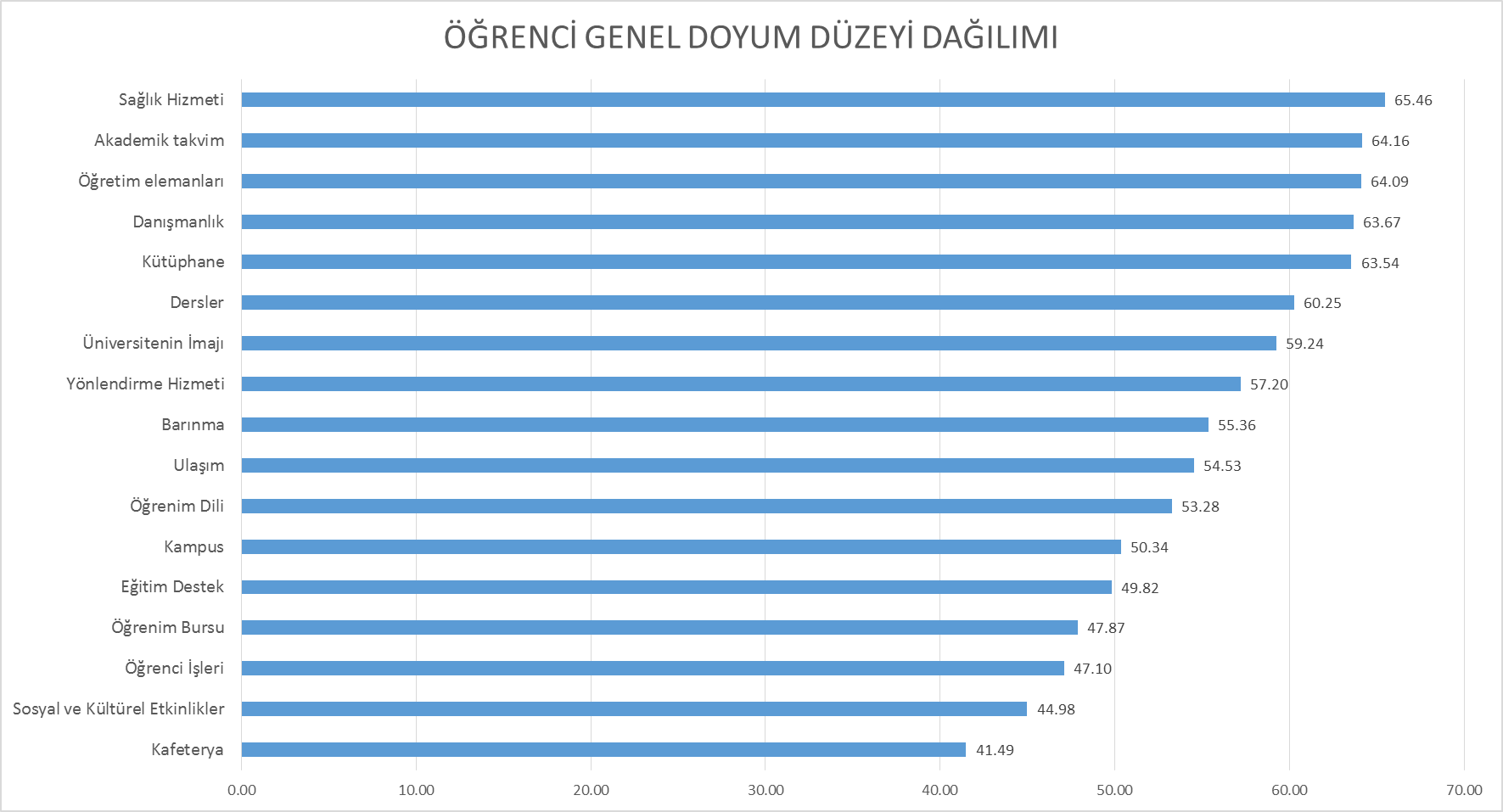 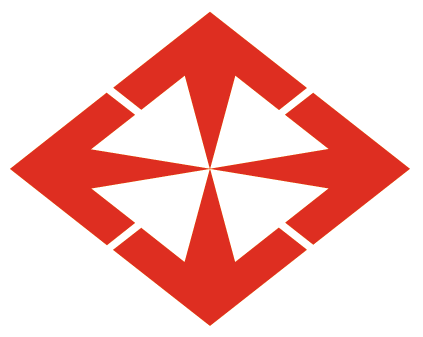 ERKEK ÖĞRENCİ DOYUM DÜZEYLERİ (2014)
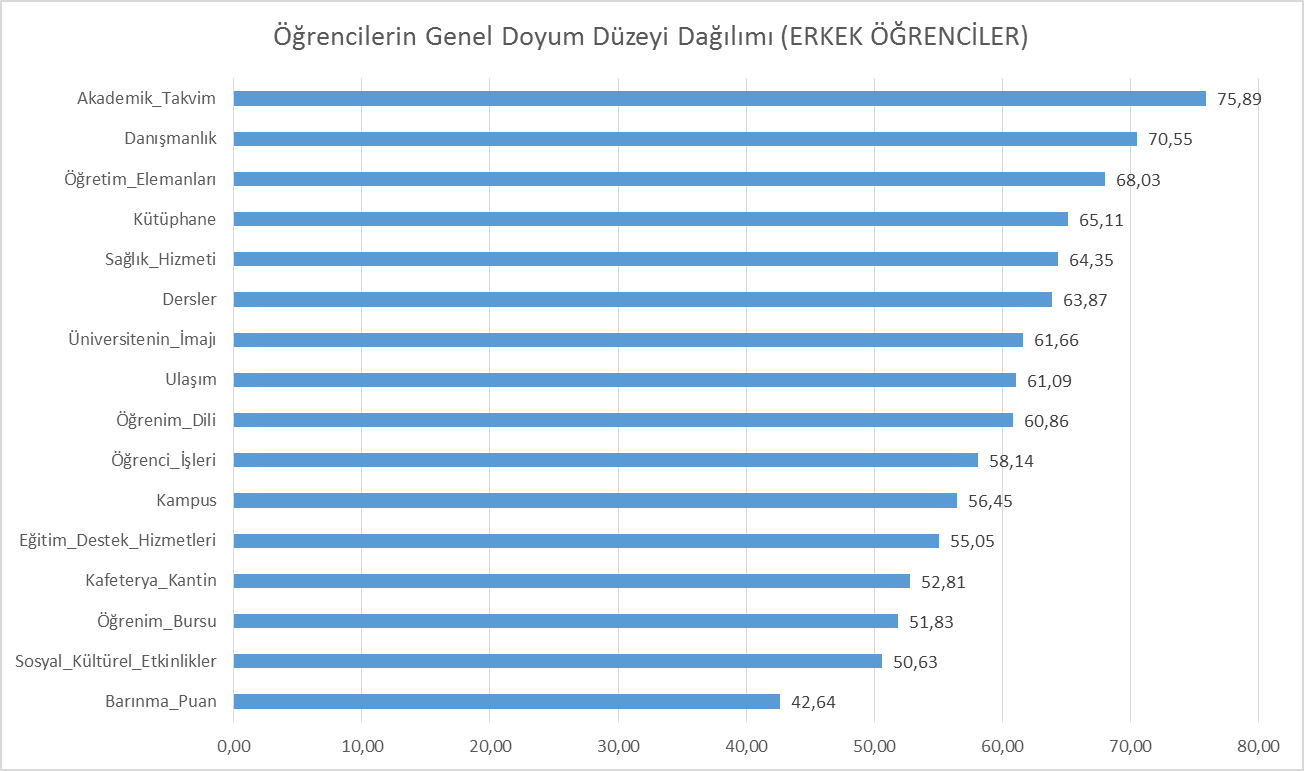 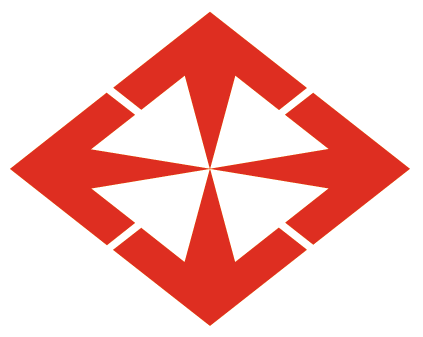 ERKEK ÖĞRENCİ DOYUM DÜZEYLERİ (2017)
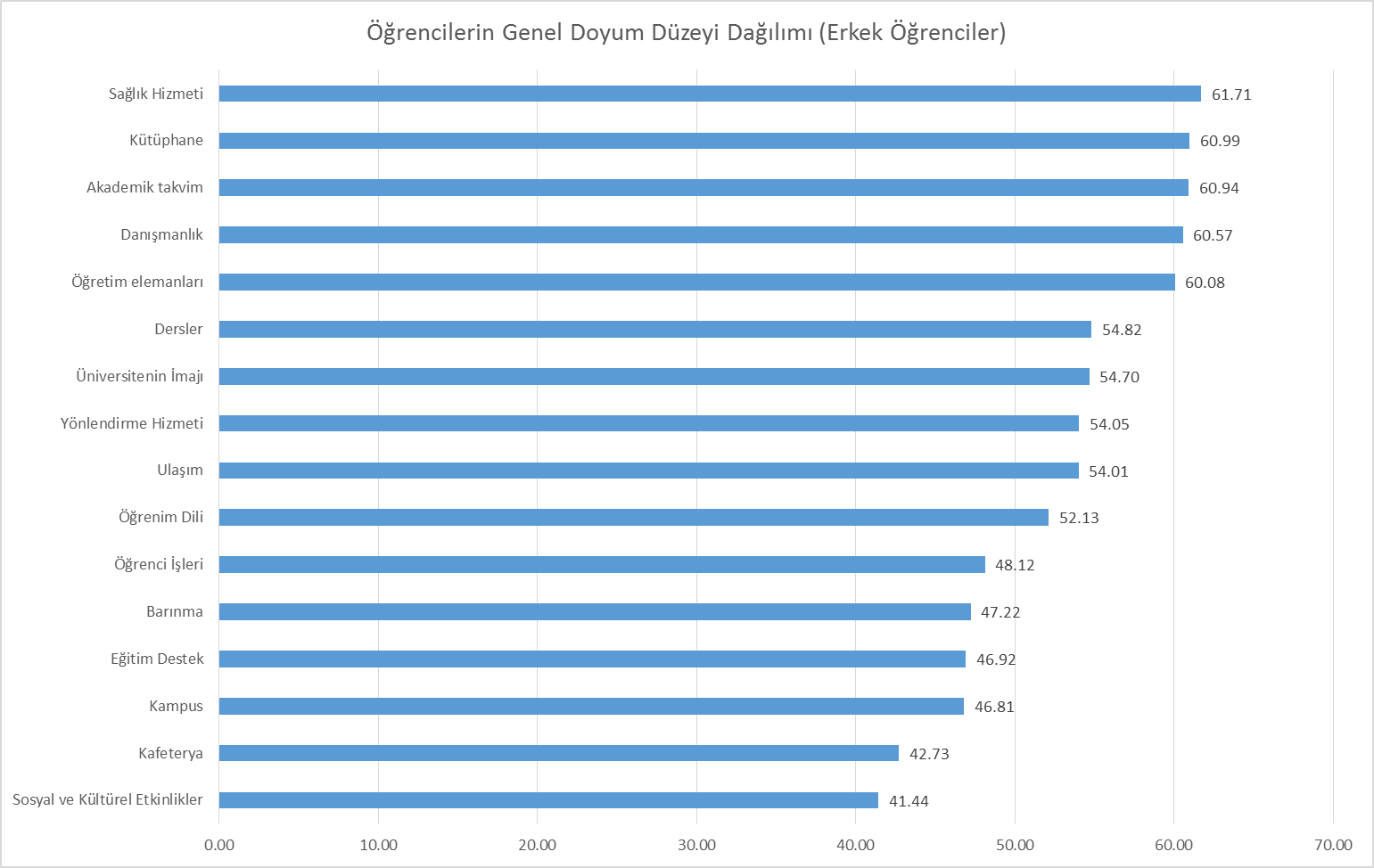 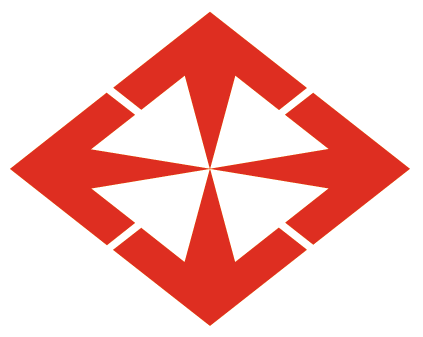 KIZ ÖĞRENCİ DOYUM DÜZEYLERİ (2014)
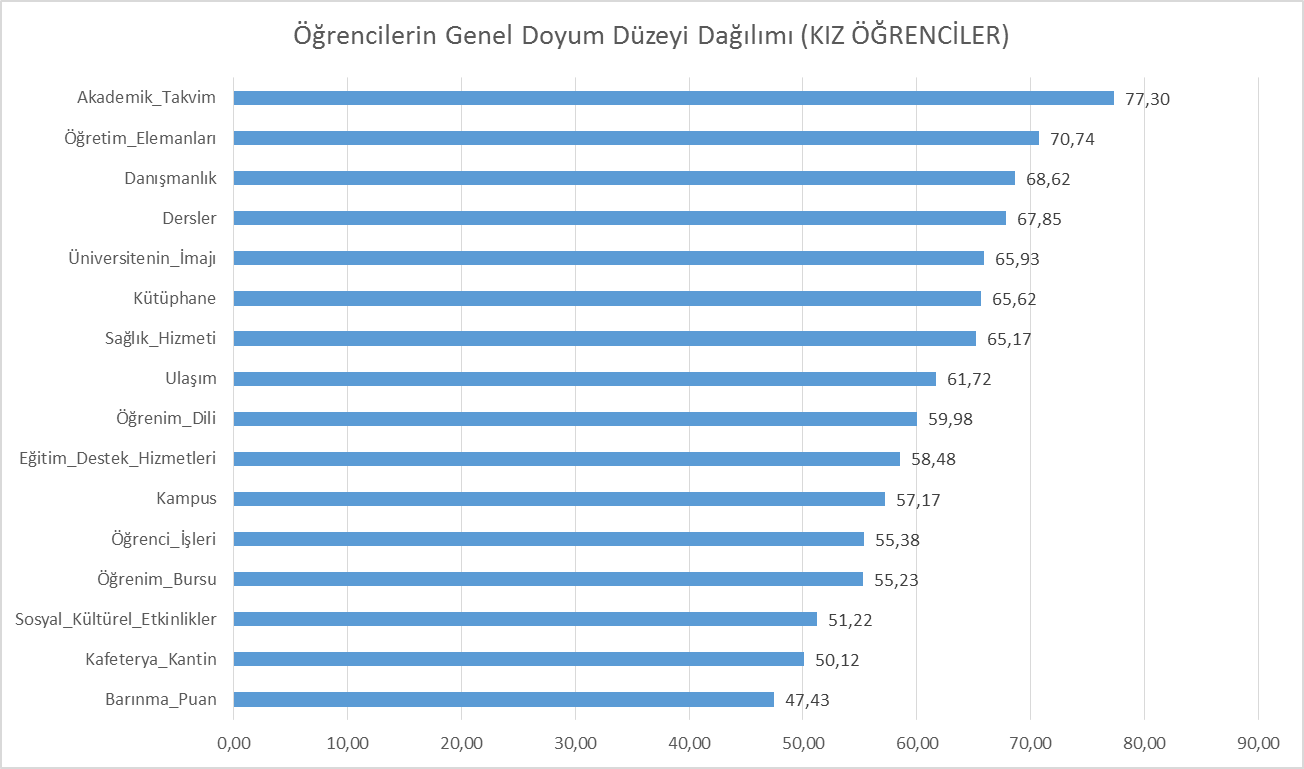 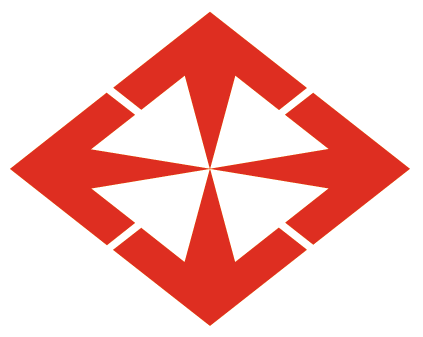 KIZ ÖĞRENCİ DOYUM DÜZEYLERİ (2017)
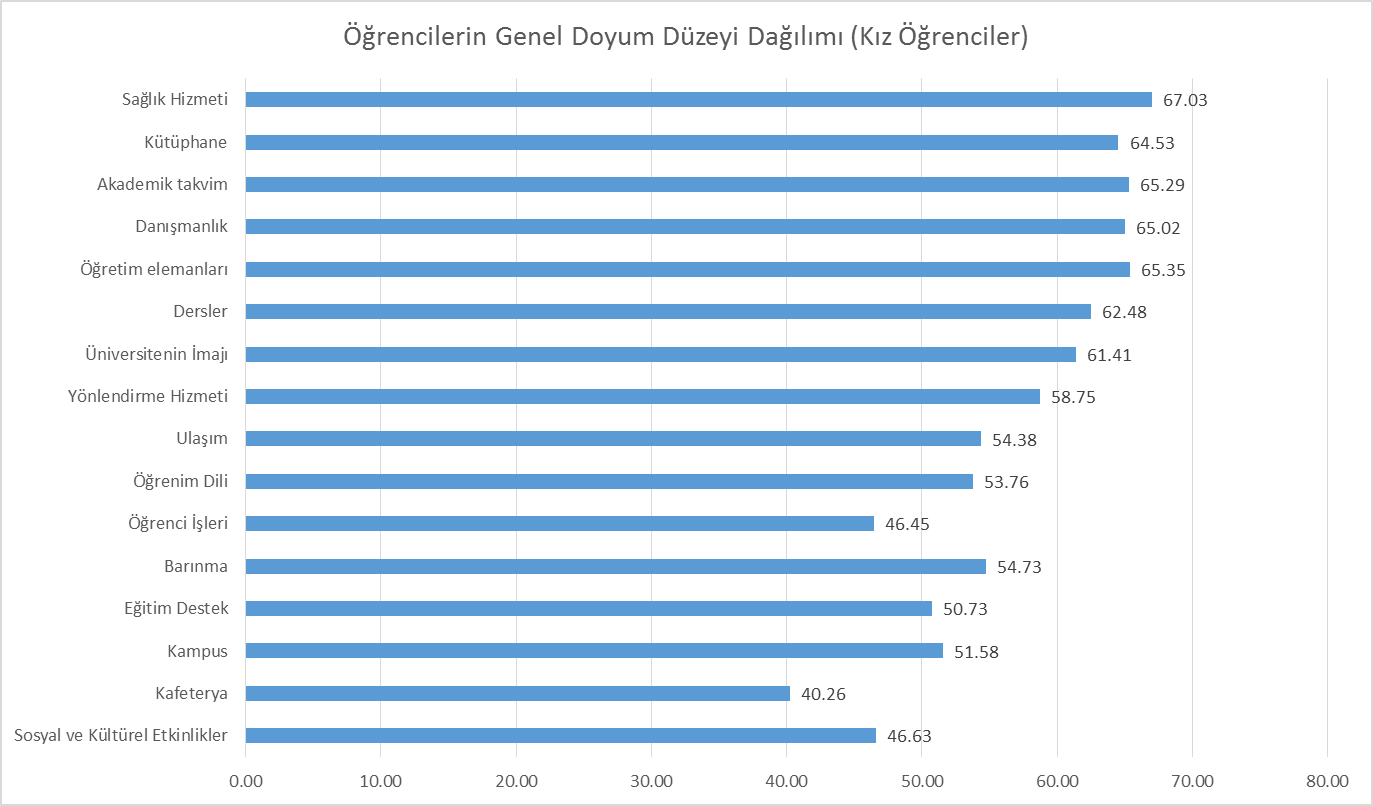 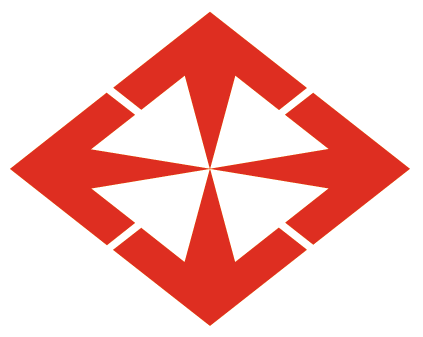 ÖĞRENCİ ARAŞTIRMANIN BULGULARI KARŞILAŞTIRMALARI
 (2009-2014-2017)
SONUÇ (ÖĞRENCİ)
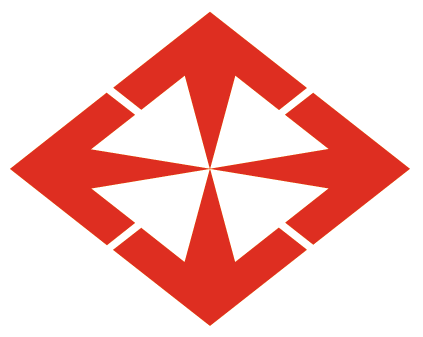 Memnuniyet Düzeyi (Genel)

 2009 yılı

 % 61

 2014 yılı

 % 61

2017 yılı

% 65
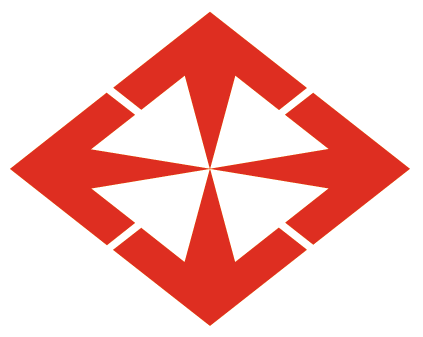 TEŞEKKÜRLER…
BAŞKENT ÜNİVERSİTESİ 
AKADEMİK DEĞERLENDİRME KOORDİNATÖRLÜĞÜ

Prof. Dr. Abdülkadir VAROĞLU
Doç. Dr. Hakkı Okan YELOĞLU
Ayça TRABZONLUOĞLU